SoteriologySession 56
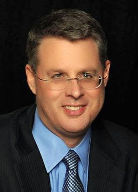 Dr. Andy Woods

Senior Pastor – Sugar Land Bible Church
President – Chafer Theological Seminary
Soteriology Overview
Definition
Election
Atonement
Salvation words
God’s one condition of salvation
Results of salvation
Eternal security
Faulty views of salvation
FINAL EXAM!
Poor Word Choices
ABC method – Admit, Believe, Confess
Miscellaneous poor word choices – confess, deny, yield, surrender, sorrow, make, ask, forsake, receive, accept, invite
Negative influence of Charles Finney
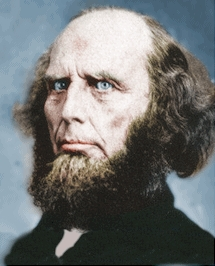 God’s One Condition of Salvation
Misconceptions – multiple steps, poor word choices
Around 200 passages teach that justification is conditioned on faith alone
Why God has conditioned salvation on faith alone
What saving faith is – trust
What saving faith is not – Jas 2:19
Content of saving faith – John 8:24; 20:30-31; 1 Cor 15:1-4
An evangelistic model
Response to problem passages
“Believe” Defined
pisteuō…“to believe,” also “to be persuaded of,” and hence, “to place confidence in, to trust,” signifies, in this sense of the word, reliance upon, not mere credence. It is most frequent in the writings of the apostle John, especially the Gospel. He does not use the noun…Of the writers of the Gospels…uses of the verb…John ninety-nine.
W. E. Vine, Merrill F. Unger, and William White, Vine's Complete Expository Dictionary of the Old and New Testament Words (Nashville: Nelson, 1996), 61.
Why Has God Designed 
Justification by Faith Alone?
Faith in non-meritorious (Isa. 64:6; Rom. 4:4-5)
Faith is by grace and not works (Rom. 11:6)
Faith maintains God’s glory (Isa. 42:8)
Faith eliminates boasting (Rom. 3:27; Eph. 2:8-9)
Faith maintains the Gospel’s offense (Gal. 5:11)
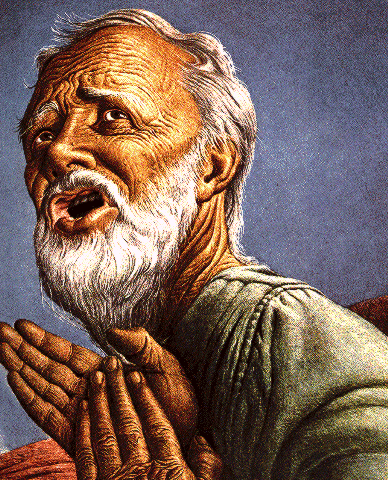 Repentance
What repentance means
Metanoeō / metanoia
Meta = change (exs: metabolism, metamorphosis, metastasize
Noeō = notion = mind  
“Change of mind”
Change mind about whatever is preventing someone from trusting in Christ alone
Synonym for faith (Acts 2:38; 3:19; 17:30; 2 Pet 3:9)
What repentance does NOT mean
Feeling sorry or guilty (Heb 12:17; metamelomai)
Turning from sin (John 4:10, 17-19)
Response to Problem Passages
Repent (Acts 2:38; 3:19; 17:30; 2 Pet 3:9)? Change of mind
Lordship (Matt 16:24-25)? Discipleship vs. justification
Receive/Accept Christ? – Synonym of faith (John 1:12) 
Believe and work (Eph 2:8-10; Jas 2:14-26)? Sanctification
Believe and be baptized (Mark 16:15-16; John 3:5; Acts 2:38; Col 2:11-12; 1 Pet 3:21)? Context
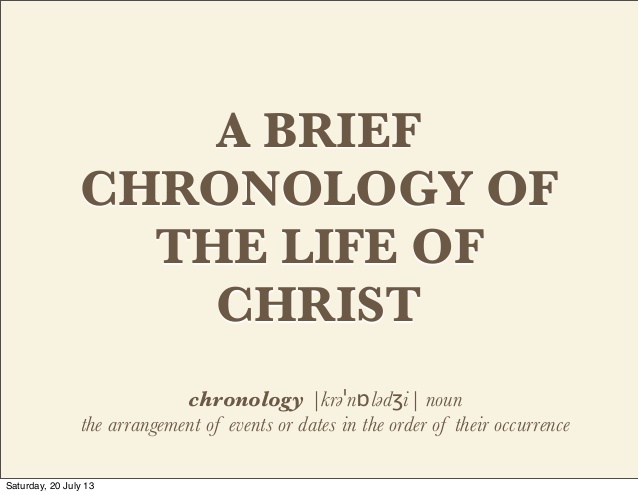 [Speaker Notes: See the Chronology of Christ's Life regarding Peter's conversion.]
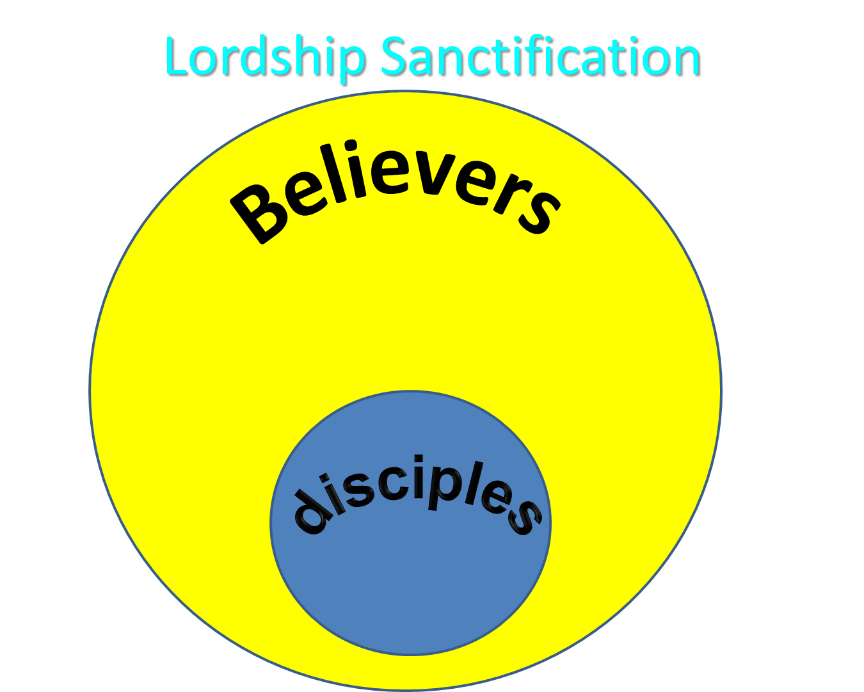 Adapted from http://www.gracelife.org/resources/gracenotes.asp?id=23
Response to Problem Passages
Repent (Acts 2:38; 3:19; 17:30; 2 Pet 3:9)? Change of mind
Lordship (Matt 16:24-25)? Discipleship vs. justification
Receive/Accept Christ? – Synonym of faith (John 1:12) 
Believe and work (Eph 2:8-10; Jas 2:14-26)? Sanctification
Believe and be baptized (Mark 16:15-16; John 3:5; Acts 2:38; Col 2:11-12; 1 Pet 3:21)? Context
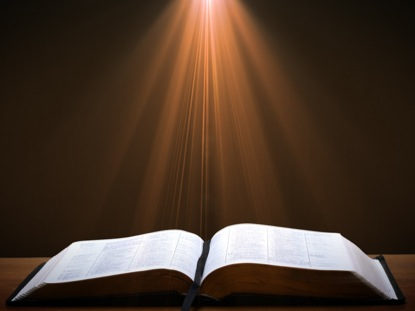 John 1:12 (NASB)
“But as many as received Him, to them He gave the right to become children of God, even to those who believe in His name.”
Results of Salvation
Sonship/adoption (Gal 4:5-7; Rom 8:14-17)
Eternal life (John 3:16)
Regeneration (John 3:5; Titus 3:5)
Justification (Rom 8:33-34)
Forgiveness of all pre-cross sins (Acts 17:30; Rom 3:25)
Good works (Eph 2:8-10)
Sanctification (John 17:17)
Glorification (Rom 8:30)
End of the Law (Rom 10:4)
Miscellaneous privileges (Philip 3:20; 1 Pet 2:5, 9; Rev 19:7; 1 Pet 1:4; Rom 5:1)
Capacity for Good Works
Good works – Ephes. 2:8-10; Jas 2:18, 26
Overcoming habitual sins that characterize unbelievers – Gal. 5:19-21; 1 Cor. 6:9-10; Eph. 5:5; Rev. 21:8; 22:15
Desirable but not automatic 
Good works – John 15:8
Habitual Sin  – 2 Pet 2:7; 1 Cor. 3:15; 6:19
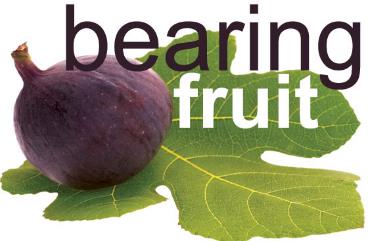 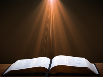 James 2:14–26 
(NASB95)
14 What use is it, my brethren, if someone says he has faith but he has no works? Can that faith save him? 15 If a brother or sister is without clothing and in need of daily food, 16 and one of you says to them, “Go in peace, be warmed and be filled,” and yet you do not give them what is necessary for their body, what use is that? 17 Even so faith, if it has no works, is dead, being by itself. 18 But someone may well say, “You have faith and I have works; show me your faith without the works, and I will show you my faith by my works.” 19 You believe that God is one. You do well; the demons also believe, and shudder. 20 But are you willing to recognize, you foolish fellow, that faith without works is useless? 21 Was not Abraham our father justified by works when he offered up Isaac his son on the altar? 22 You see that faith was working with his works, and as a result of the works, faith was perfected; 23 and the Scripture was fulfilled which says, “And Abraham believed God, and it was reckoned to him as righteousness,” and he was called the friend of God. 24 You see that a man is justified by works and not by faith alone. 25 In the same way, was not Rahab the harlot also justified by works when she received the messengers and sent them out by another way? 26 For just as the body without the spirit is dead, so also faith without works is dead.
Adapted from http://www.gracelife.org/resources/gracenotes.asp?id=23
Believe and Be Baptized? Problem Passages
Mark 16:15-16
John 3:5
Acts 2:38
Rom. 6:3-4 & Col. 2:11-12
1 Pet. 3:20-21
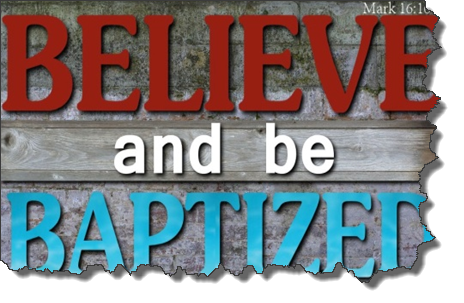 Evidence for Eternal Security
Because self-righteousness did not save us it is not a basis upon which salvation can be lost
Salvation is not given or maintained by works
If a believer can lose eternal life, then how can this life be eternal (John 3:16)?
The Bible’s promises guarantee security (John 10:28)
The assurance of salvation (1 John 5:14)
The believer is predestined for glory (Rom 8:29-30)
The Spirit’s seal cannot be broken (Eph 4:30)
Evidence for Eternal Security
God keeps us from falling (1 Pet 1:4-5)
Christ’s role as intercessor and advocate (John 17:11-12, 20)
Christ’s death perfectly dealt with all sins (Titus 2:14)
A believer cannot be removed from Christ’s body (1 Cor. 12:13)
The Bible does not specify which sins remove salvation
Believers with unfruitful lives still have salvation although lose rewards at the Bema Seat (1 Cor 3:15)
2. Passages From Matthew
Matt. 6:14-15
Matt. 7:21-23
Matt. 8:11-12; 25:30
Matt. 10:32-33
Matt. 12:31-32
Matt. 24:13
Matt. 25:41
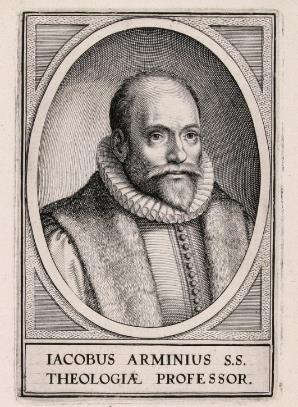 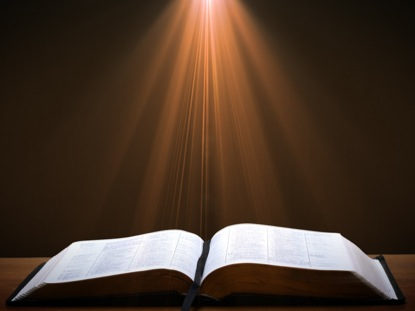 Matt. 24:13 (NASB)
“But the one who endures to the end, he will be saved.”
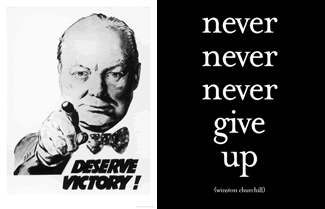 5. Passages From Paul
Gal. 5:4
Gal. 5:19-21
Rom. 8:13
1 Cor. 8:11
1 Cor. 9:24-27
1 Cor. 11:28-30, 32
1 Cor. 15:2
2 Cor. 13:5
Gal. 5:19-21
Philip. 2:12
Col. 1:23
1 Tim. 5:15
2 Tim. 2:12
2 Tim. 4:10
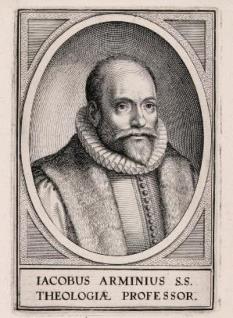 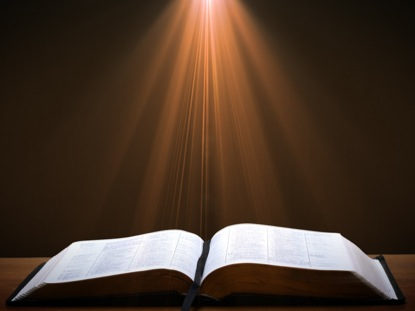 Galatians 5:4 (NASB)
“You have been severed from Christ, you who are seeking to be justified by law; you have fallen from grace.”
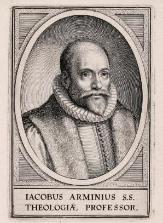 a. Galatians 5:4
The Galatians were believers (4:6; 5:16)
Three types of Pharisees
Galatians is a spiritual life book (3:3)
The Galatians were missing God’s grace in the middle tense of their salvation (not the first tense)
Reverting to a performance based relationship in daily living is quite a fall from grace
Galatians 5:4 does not teach a loss of salvation
5. Passages From Paul
Gal. 5:4
Gal. 5:19-21
Rom. 8:13
1 Cor. 8:11
1 Cor. 9:24-27
1 Cor. 11:28-30, 32
1 Cor. 15:2
2 Cor. 13:5
Philip. 2:12
Col. 1:23
1 Tim. 5:15
2 Tim. 2:12
2 Tim. 4:10
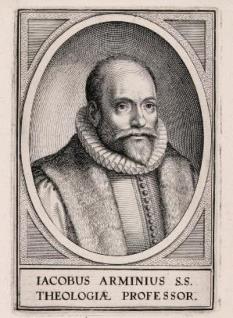 Philippians  2:12 (NASB)
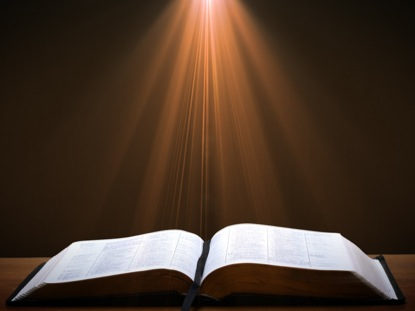 “So then, my beloved, just as you have always obeyed, not as in my presence only, but now much more in my absence, work out your salvation with fear and trembling.”
Three Tenses of Salvation
Three Tenses of Salvation
Three Tenses of Salvation
Philippians 2:12
Middle tense of salvation
Immediate context – Philippians 2:14-16
Overall context – Philippians 4:2-3
Passages from the General Letters & Revelation
Jas. 5:19-20
Heb. 3:6, 14
Heb. 5:9-10
Heb. 6:4-6
Heb. 10:26-30
Heb. 12:14
2 Pet. 1:10-11, 20-22
Jude 11
1 John 2:3
1 John 3:9
1 John 3:15
1 John 5:16
Rev. 3:5
Rev. 22:18-19
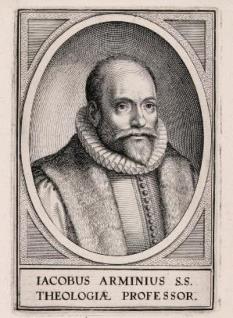 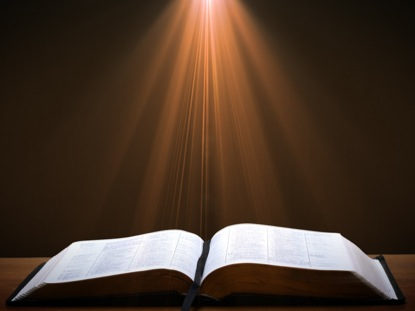 1 John 5:16-17
“If anyone sees his brother committing a sin not leading to death, he shall ask and God will for him give life to those who commit sin not leading to death. There is a sin leading to death; I do not say that he should make request for this. 17 All unrighteousness is sin, and there is a sin not leading to death.” (NASB)
1 John 5:16-17
Sin brings death
Rom. 6:23
Jas. 1:14-16
Maximum divine discipline
Acts 5:1-11
1 Cor. 11:30
1 John 5:16-17
Rev. 2:22-23
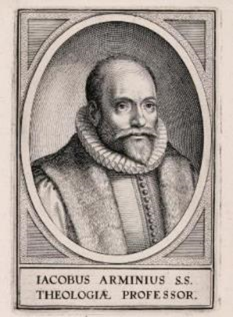 Passages from the General Letters & Revelation
Jas. 5:19-20
Heb. 3:6, 14
Heb. 5:9-10
Heb. 6:4-6
Heb. 10:26-30
Heb. 12:14
2 Pet. 1:10-11
2 Pet. 2:20-22
1 John 2:3
1 John 3:9
1 John 3:15
1 John 5:16
Rev. 3:5
Rev. 22:18-19
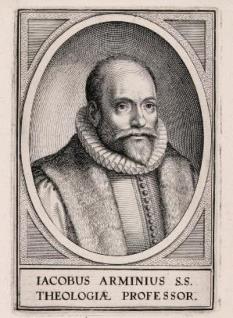 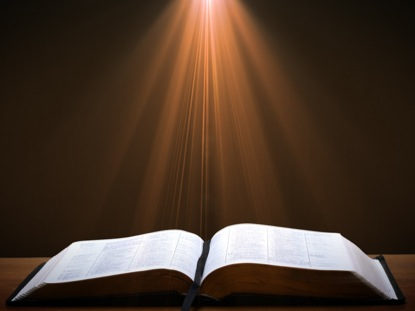 2 Peter 1:10-11
“Therefore, brethren, be all the more diligent to make certain about His calling and choosing you; for as long as you practice these things, you will never stumble; 11 for in this way the entrance into the eternal kingdom of our Lord and Savior Jesus Christ will be abundantly supplied to you.” (NASB)
2 Peter 1:10-11
Diligence in the Christian life does not make the believer more secure
However, it can deepen inward assurance
“Abundant entrance into the kingdom”-some believers will be saved but have little reward (1 Cor. 3:15; 2 John 8; Rev. 3:11)
Our ultimate assurance comes from Christ’s promises (John 5:24; 6:47)
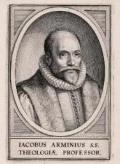 Lordship Salvation 7 Problems
Changes the gospel
Places an impossible burden upon the unsaved
Confuses justification with sanctification
Confuses the result of with requirement for salvation
Fails to make basic dispensational distinctions
Ignores the reality of a carnal Christian
Destroys the assurance of salvation
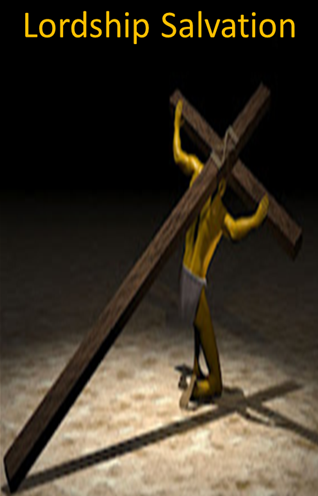 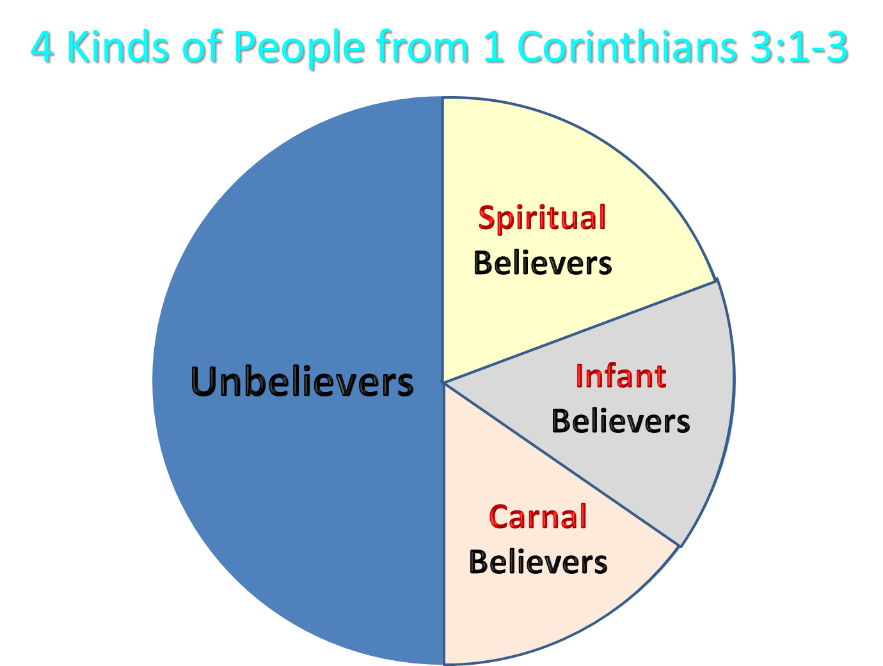 [Speaker Notes: Ray Steadman – “1st Californians”

Unbelievers vs Categories of Believers

Unbelievers – ψυχικός psuchikós; Natural, pertaining to the natural as distinguished from the spiritual
Spiritual Believers – πνευματικός pneumatikós; of persons who are spiritual, enlightened by the Holy Spirit 
Infant Believers – σάρκινος sárkinos; with propensities of the flesh unto sin; νήπιος nḗpios; an infant, child, baby without any definite limitation of age. (This relates to immaturity and lack of instruction)
Carnal Believers – σαρκικός sarkikós; tendency to satisfy the flesh, implying sinfulness, sinful propensity, carnal (This relates to disobedience and open rebellion)]
4 KINDS OF PEOPLE1 Corinthians 3:1-3
1 And I, brethren, could not speak to you as to spiritual people but as to carnal, as to babes in Christ. 2 I fed you with milk and not with solid food; for until now you were not able to receive it, and even now you are still not able; 3 for you are still carnal. For where there are envy, strife, and divisions among you, are you not carnal and behaving like mere men? (NKJV)
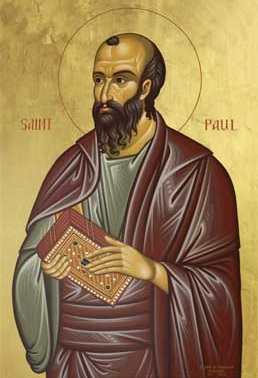 Carnal Christianity “an unfortunate possibility”
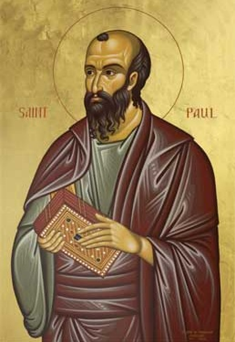 CONCLUSION
Soteriology Overview
Definition
Election
Atonement
Salvation words
God’s one condition of salvation
Results of salvation
Eternal security
Faulty views of salvation